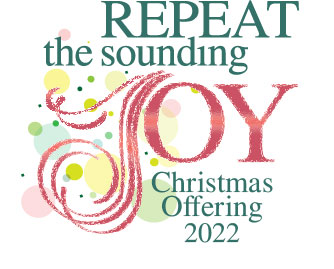 Usted puede participar en la Ofrenda de Navidad de esta forma ….
Con una ofrenda especial designada a través de su congregación. 
De forma electrónica  www.oidisciples.org                                                       
	(oprimiendo el enlance arriba)
 Enviar el donativo a  PO Box 19466, Portland, OR 97280
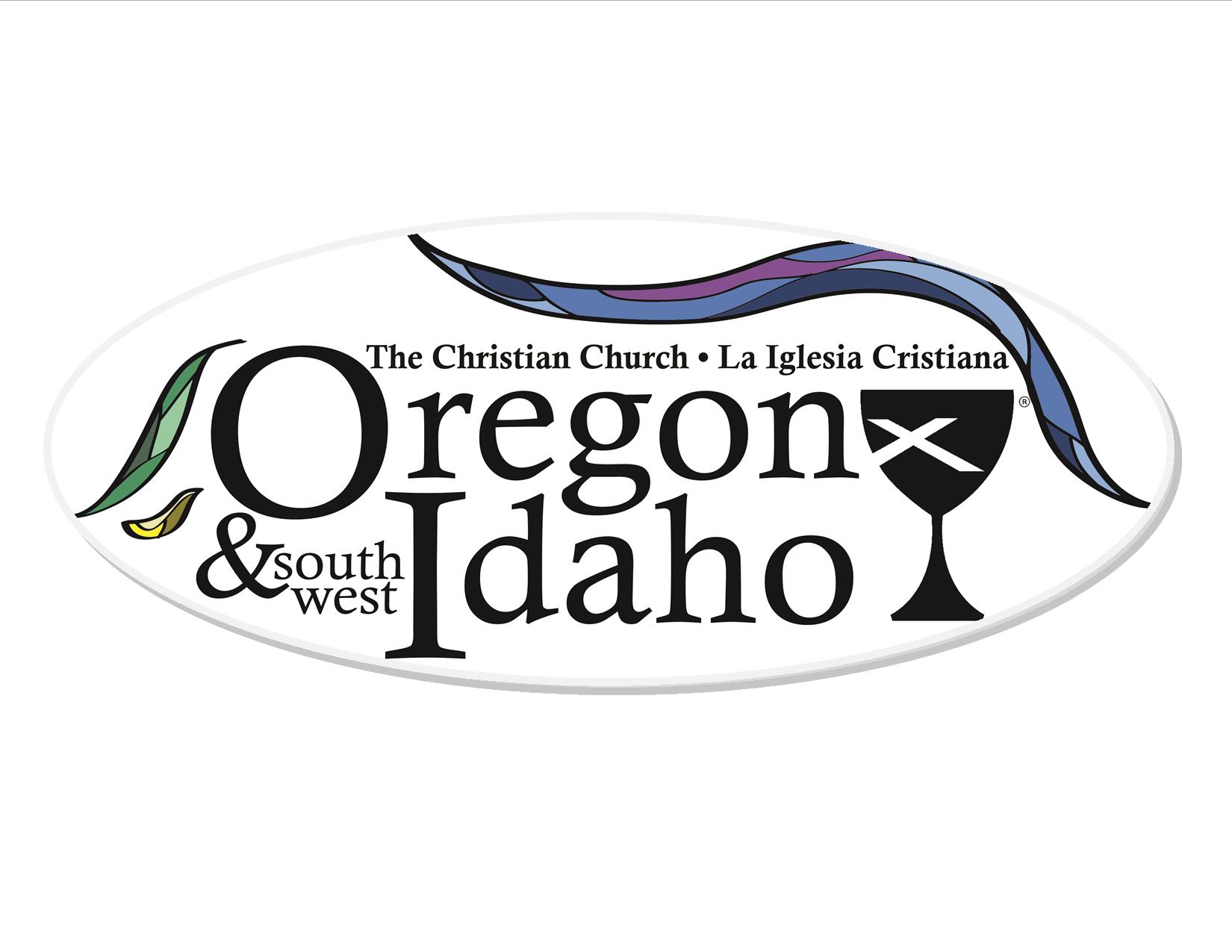 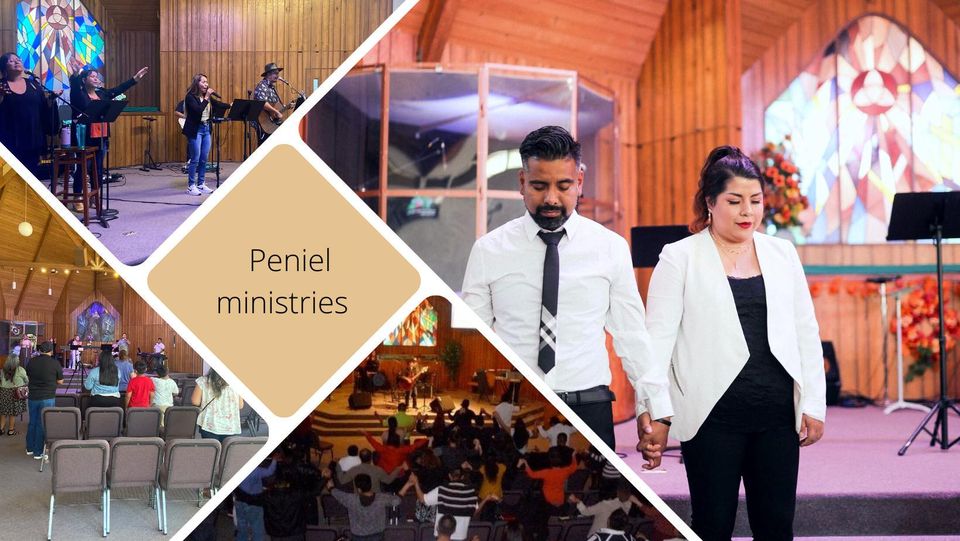 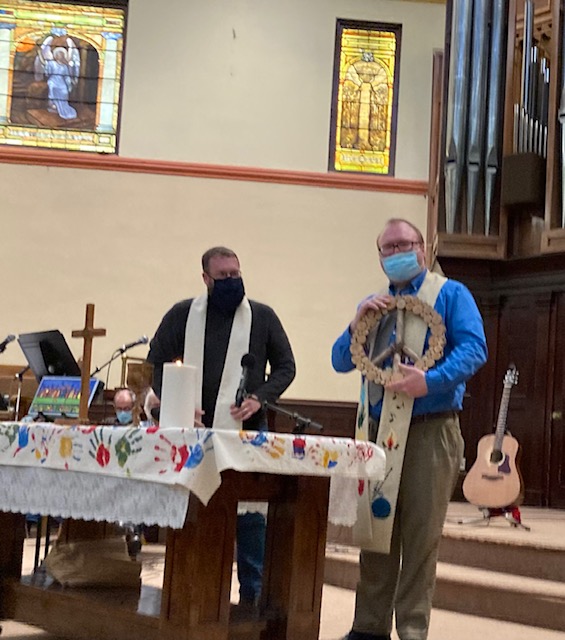 Su Ofrenda de Navidad  ayuda a las congregaciones en la búsqueda de nuevos pastores….
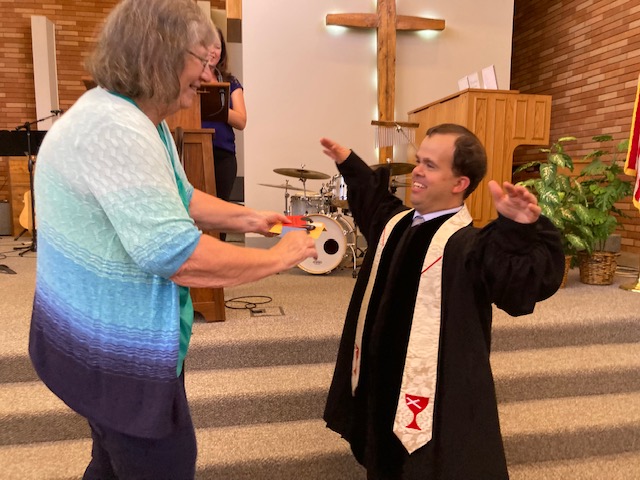 Con una ofrenda especial designada a través de su congregación. 
De forma electrónica  www.oidisciples.org                                                       
	(oprimiendo el enlance arriba)
 Enviar el donativo a  PO Box 19466, Portland, OR 97280
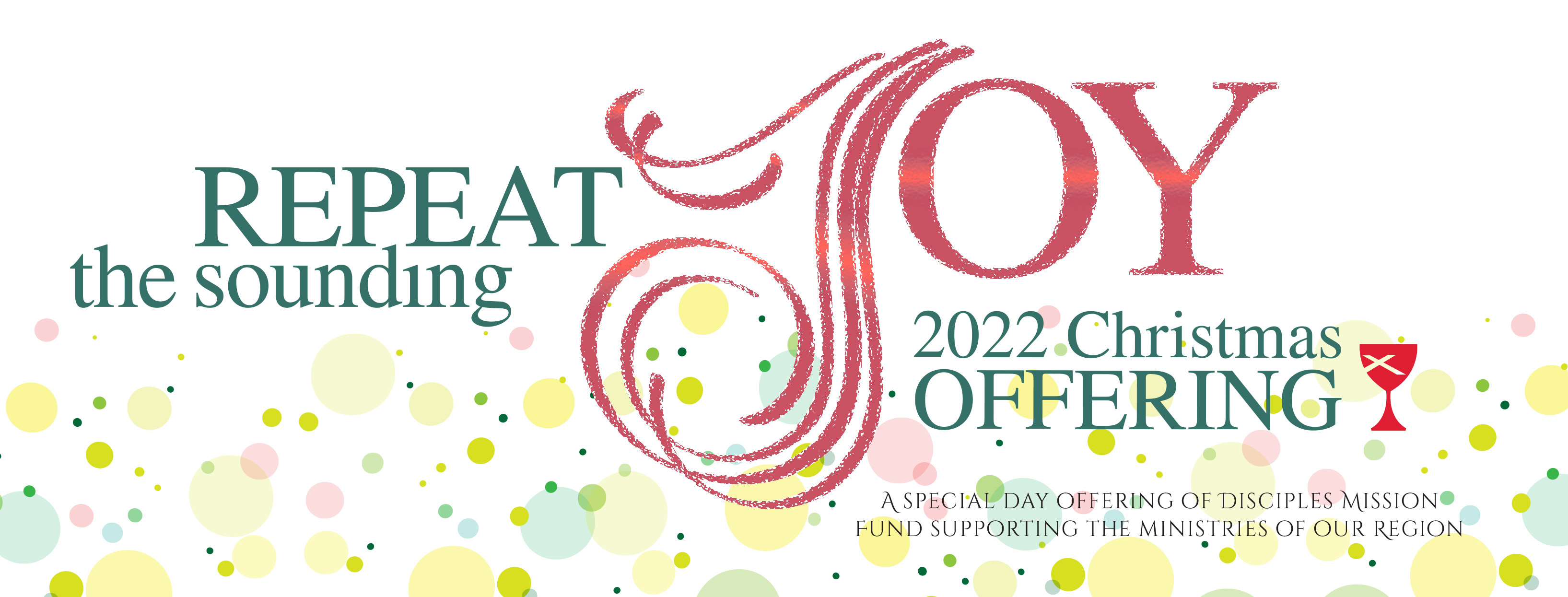 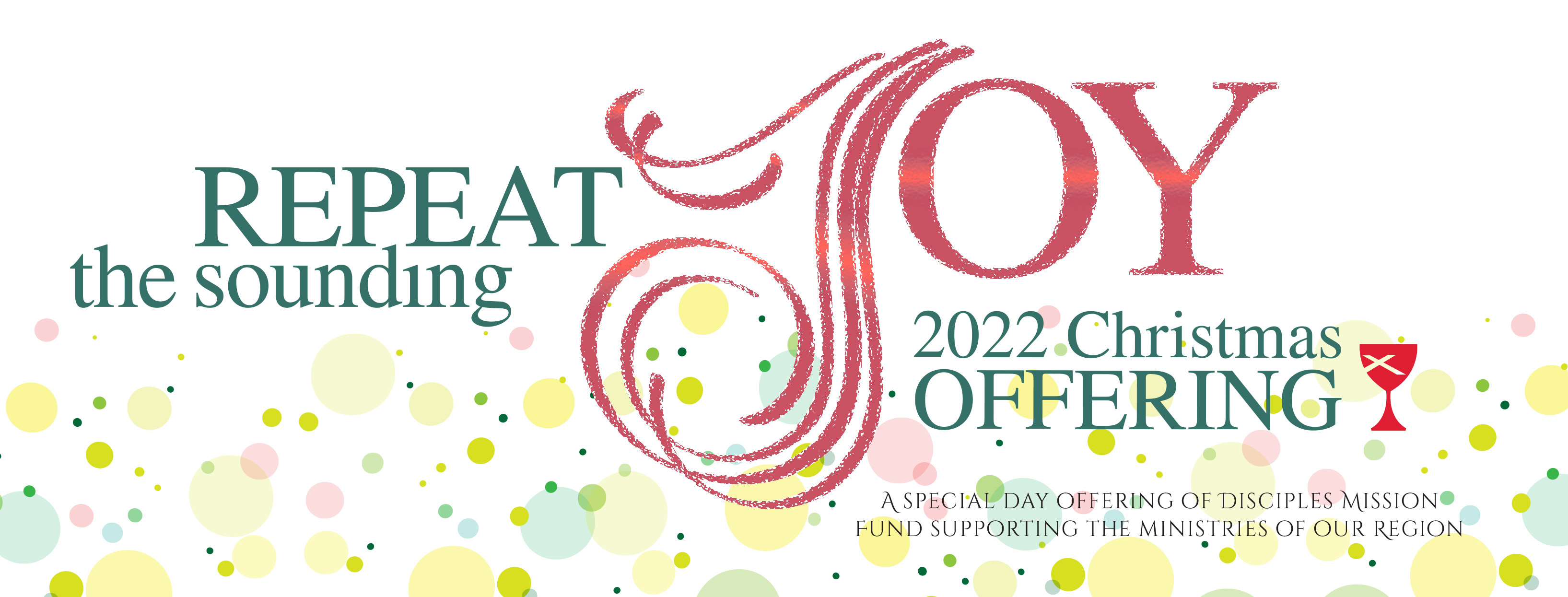 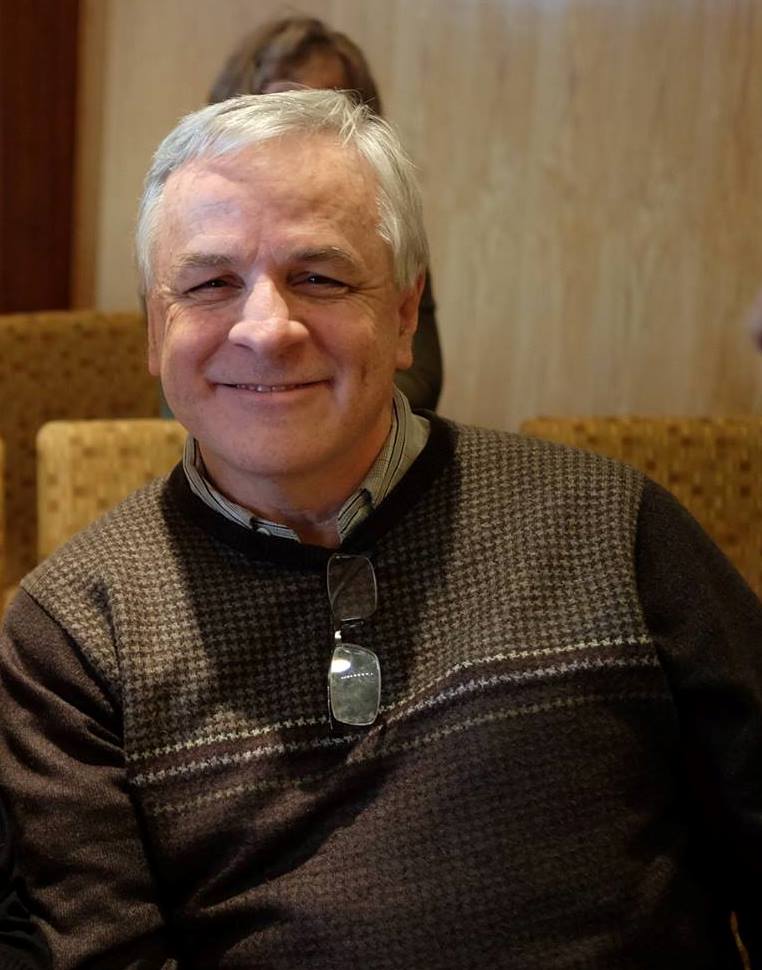 Gracias por su generosidad
De 
Ministros Regionales
Rev. Dr. Douglas A. Wirt
Rev. Dr. Cathy Myers Wirt
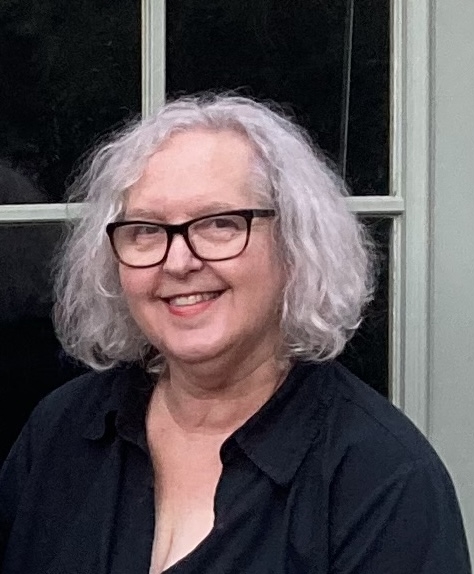 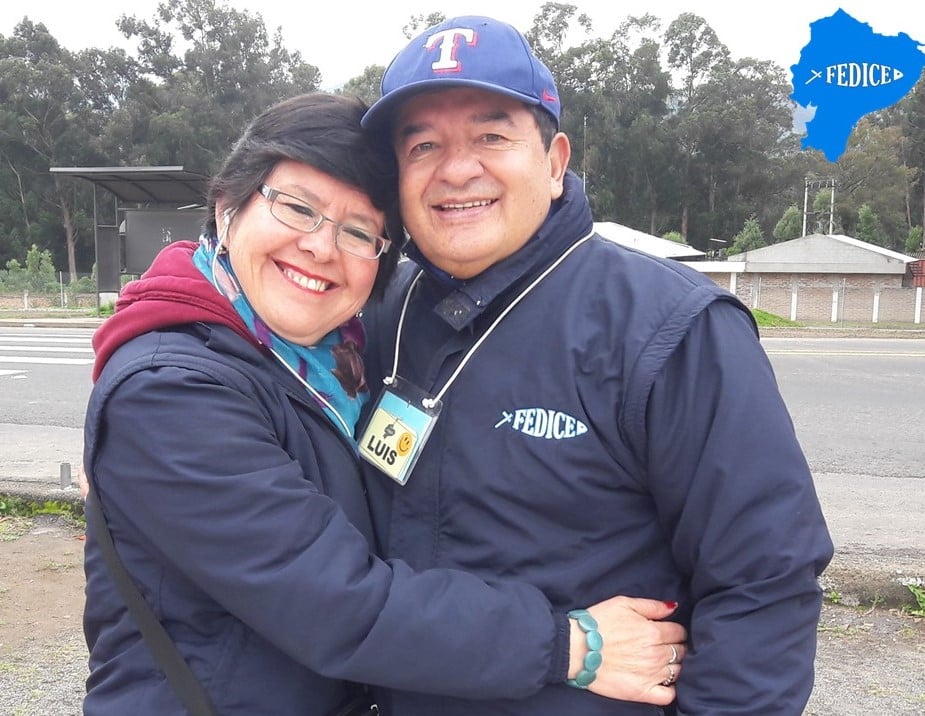 Su Ofrenda de Navidad ayuda a las congregaciones a conectarse con nuestros trabajadores globales….
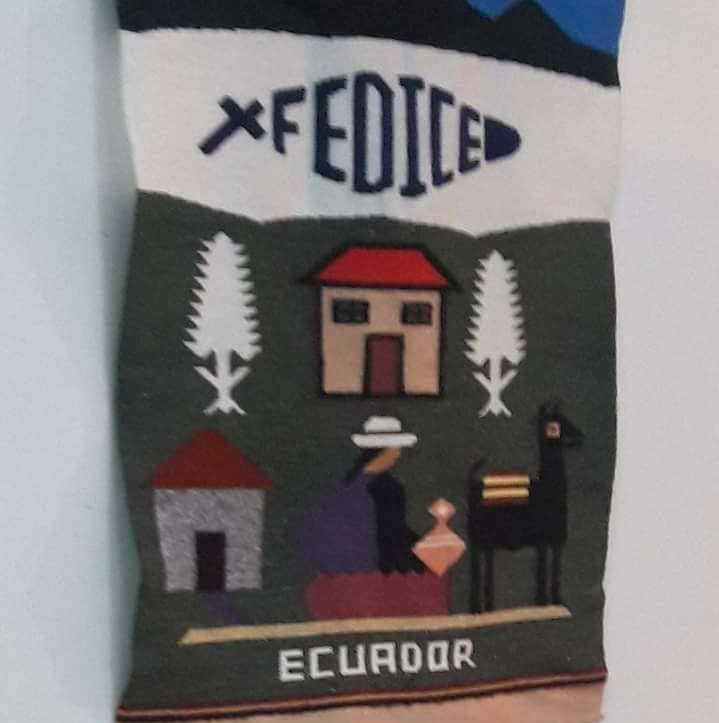 Con una ofrenda especial designada a través de su congregación. 
De forma electrónica  www.oidisciples.org                                                       
	(oprimiendo el enlance arriba)
 Enviar el donativo a  PO Box 19466, Portland, OR 97280
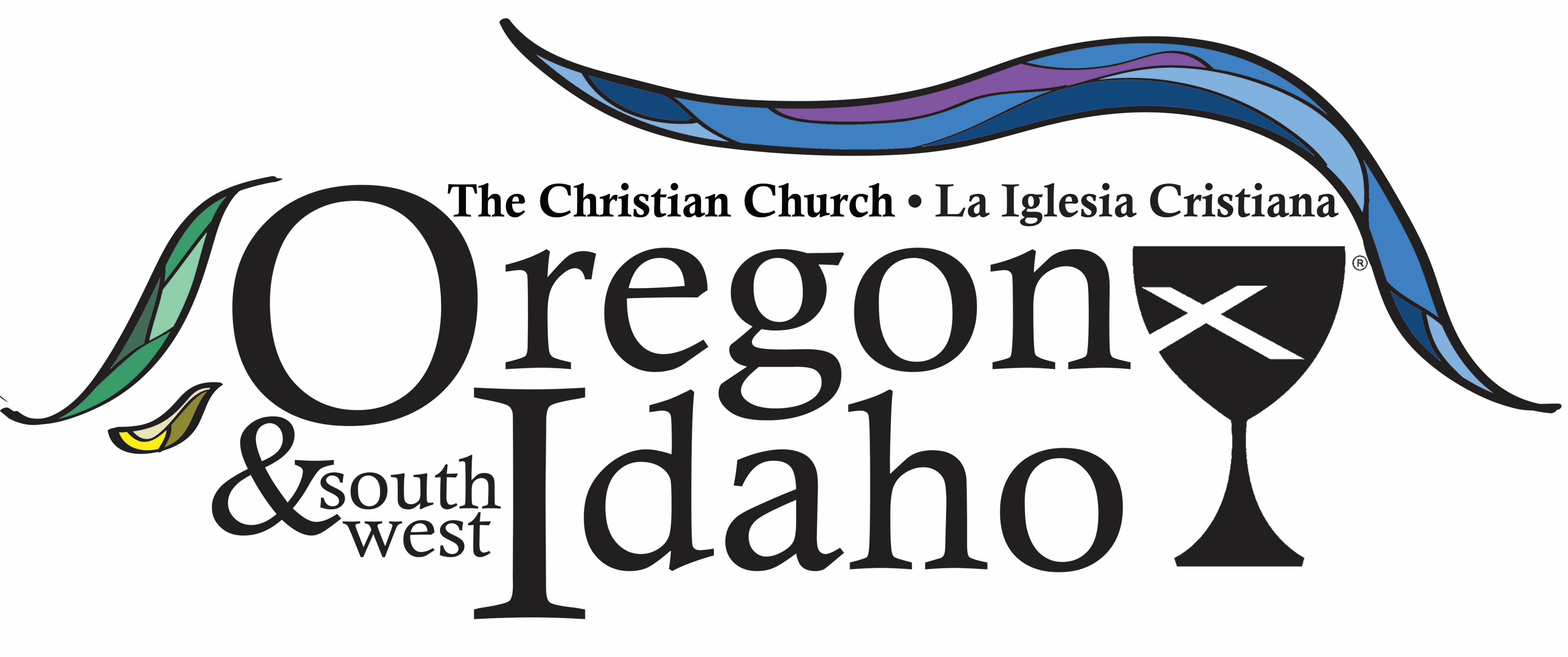 Su Ofrenda de Navidad  ayuda a las Mujeres Discípulos a reunirse y juntas trabajar …..
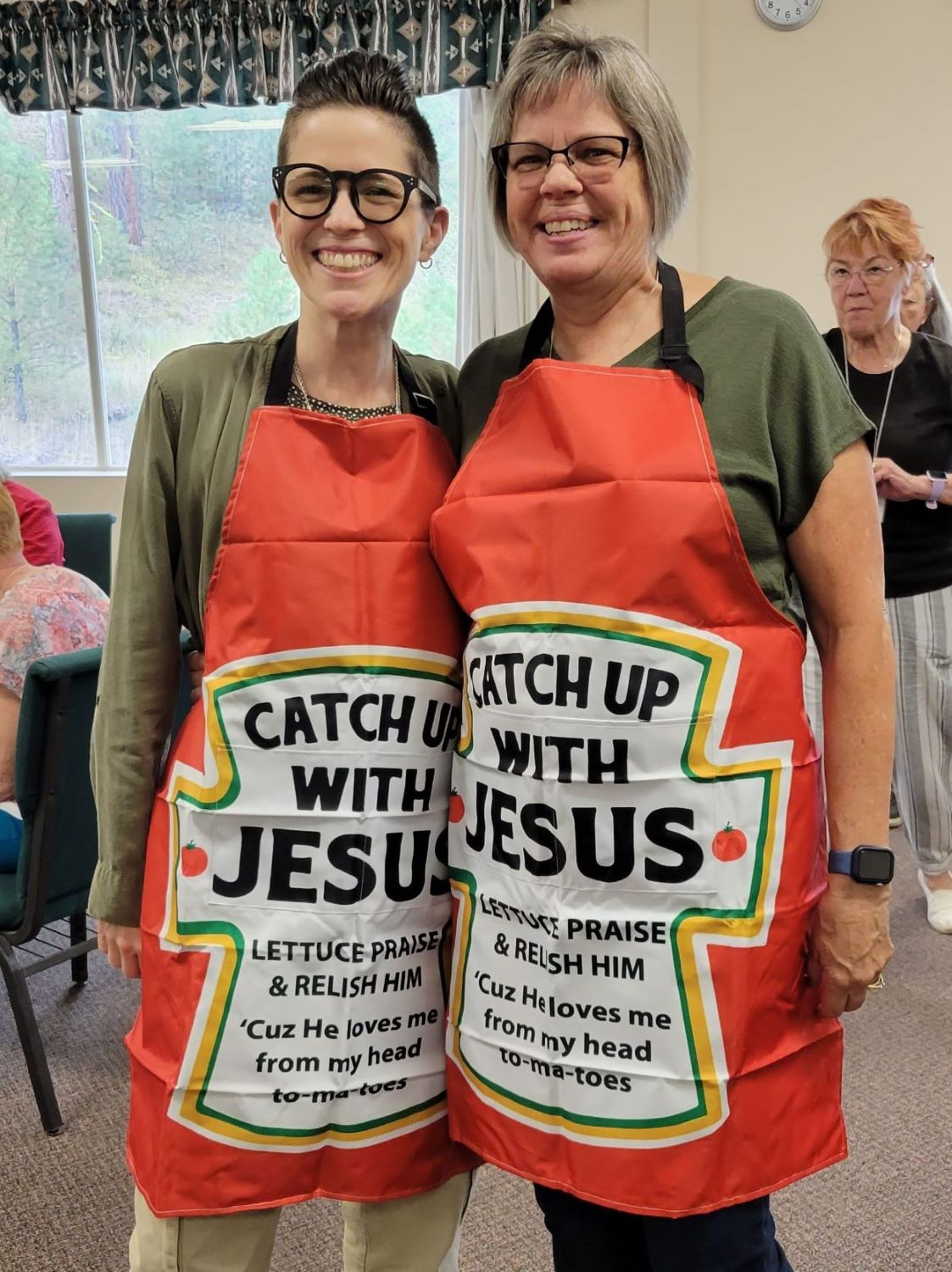 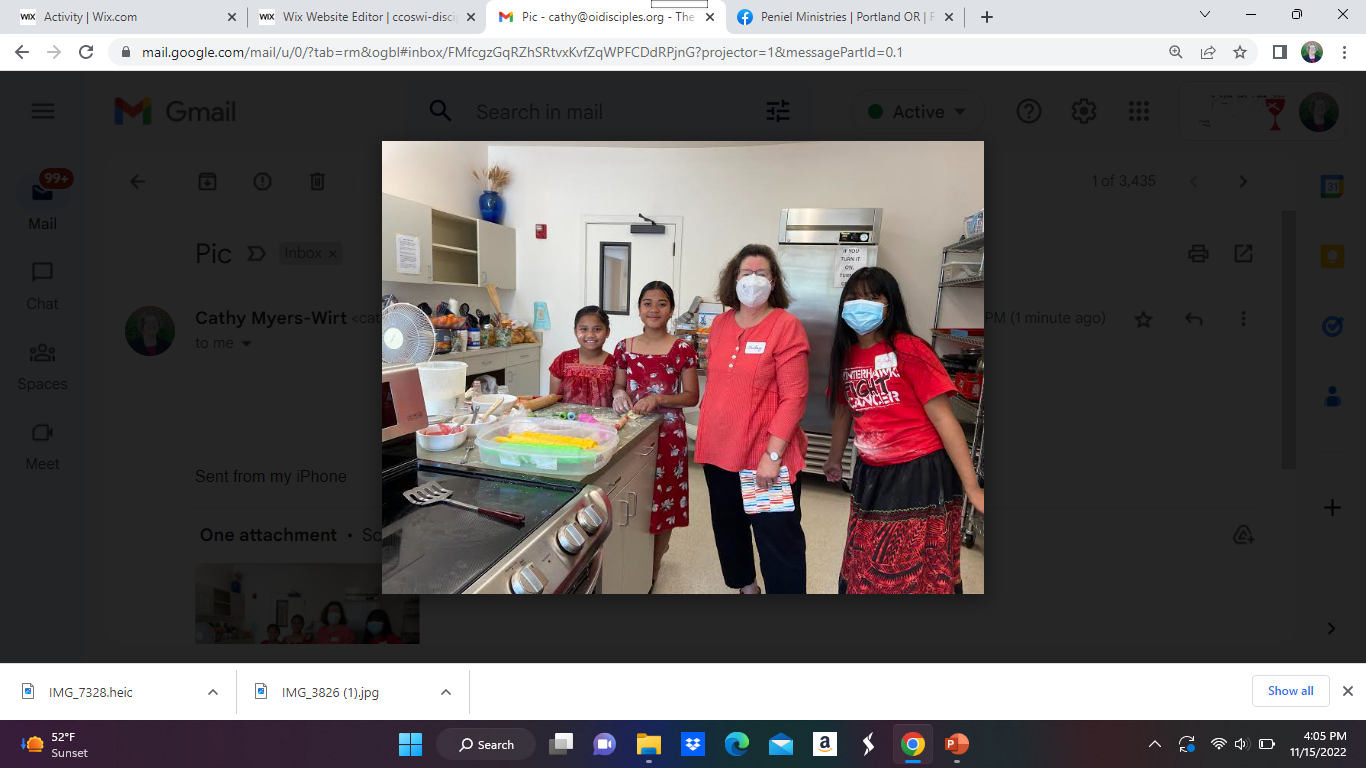 Con una ofrenda especial designada a través de su congregación. 
De forma electrónica  www.oidisciples.org                                                       
	(oprimiendo el enlance arriba)
 Enviar el donativo a  PO Box 19466, Portland, OR 97280
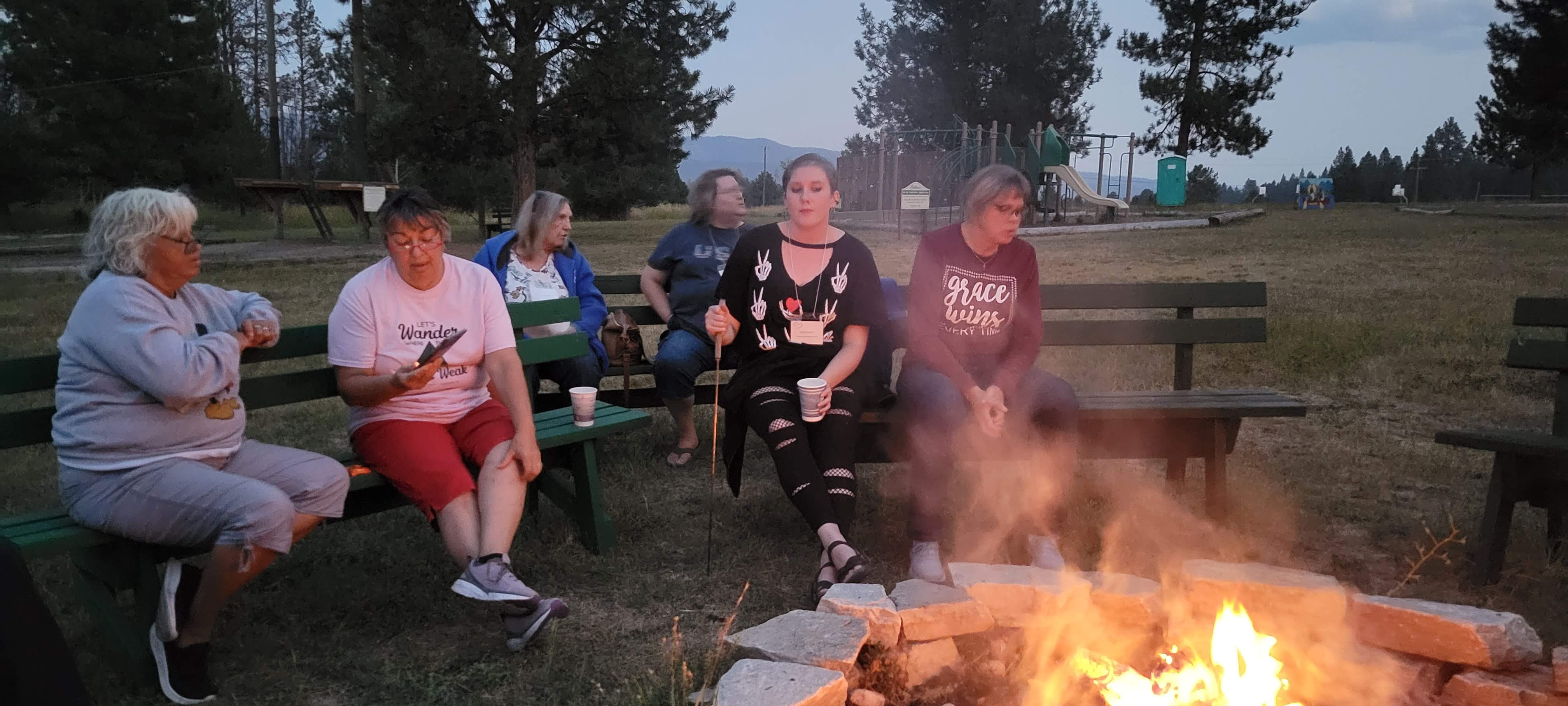